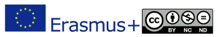 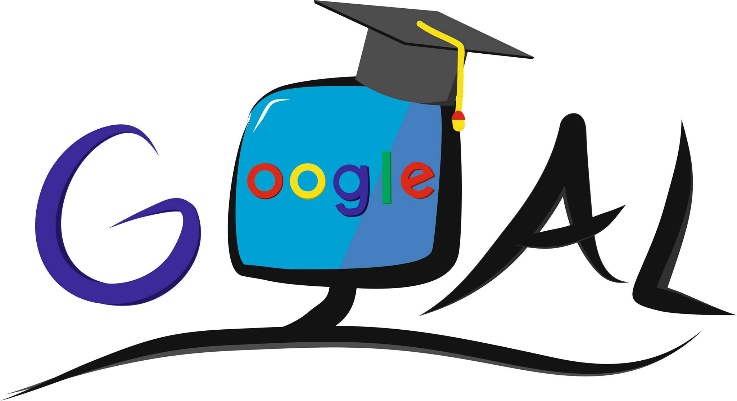 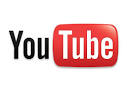 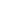 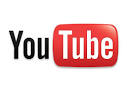 NWRC March 2019
Why YouTube:

To learn/teach
To promote yourself/school/company
For fun
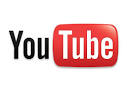 NWRC March 2019
Teaching with YouTube:

Content on any subject
Create Play lists so students don’t have to find videos
Follow/subscribe 
Provide links in lessons, embed in websites
Learning with YouTube:

Content on any subject
Play lists
Follow/subscribe
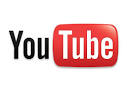 NWRC March 2019
Learning about YouTube – learn with YouTube
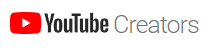 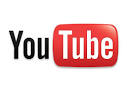 NWRC March 2019
Key elements
Find and View
Create playlists/subscribe/like (follow)
Upload
Live Stream
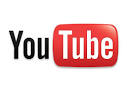 NWRC March 2019
Get your videos “found”
Sophisticated algorithm from YouTube
Algorithm picks up a lot of data from the video itself and from people who view it
Based on such things as, description, title, thumbnail, likes, completion rates, what the viewers have also looked at
Get lots of viewers, for a successful video
Set up your own channel – get subscribers, branding.
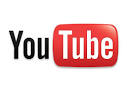 NWRC March 2019
Nowhere like Home
Where every user starts
Based on your preferences and video performances
Remember, YouTube is commercial
Consider different accounts for professional & personal life
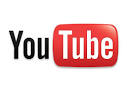 NWRC March 2019
Using Key Elements
Privacy Settings
Live Streaming
Tips and Tricks
Your Channel